Книгопечатание
Изделие «книжка – ширма»
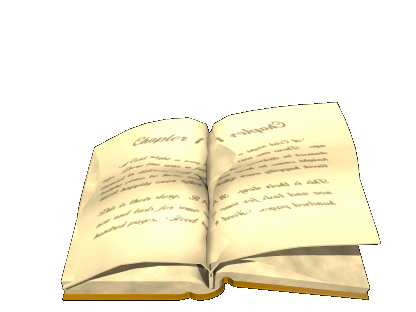 Книги очень разнообразны
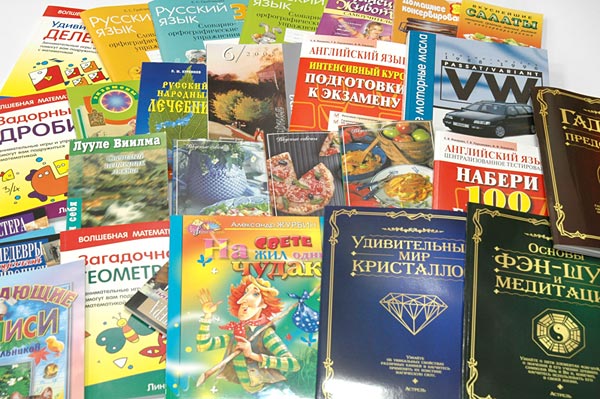 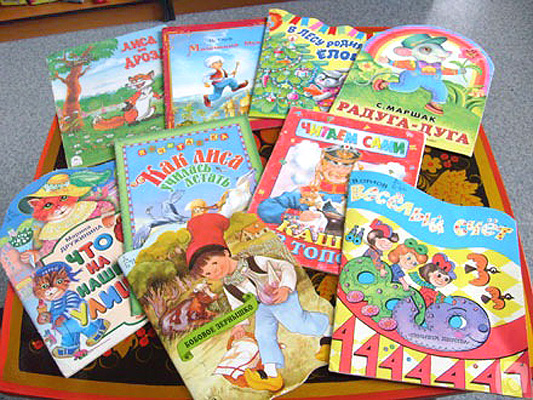 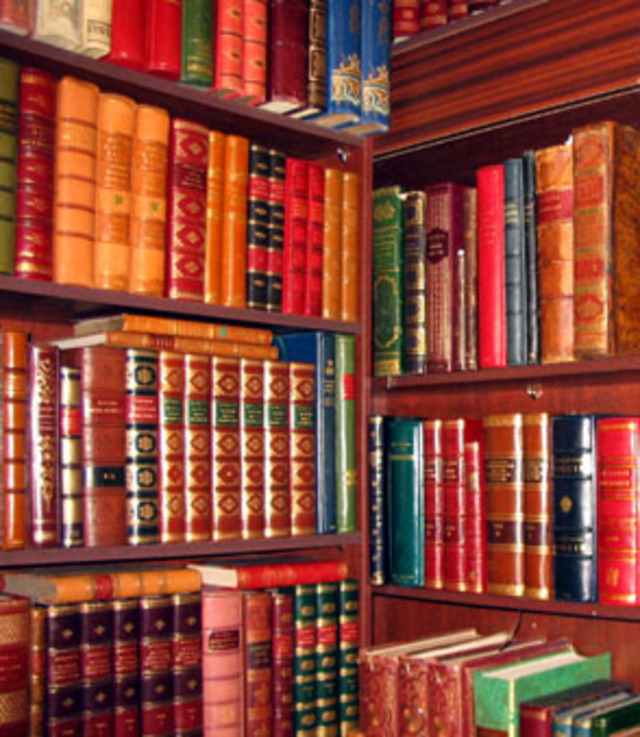 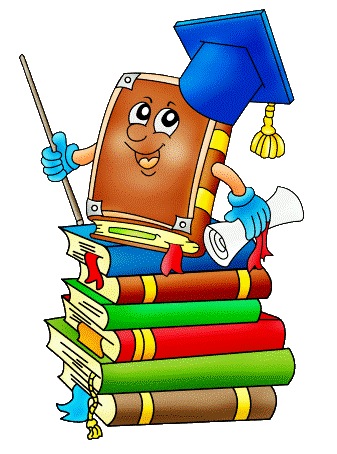 Рукописные книги
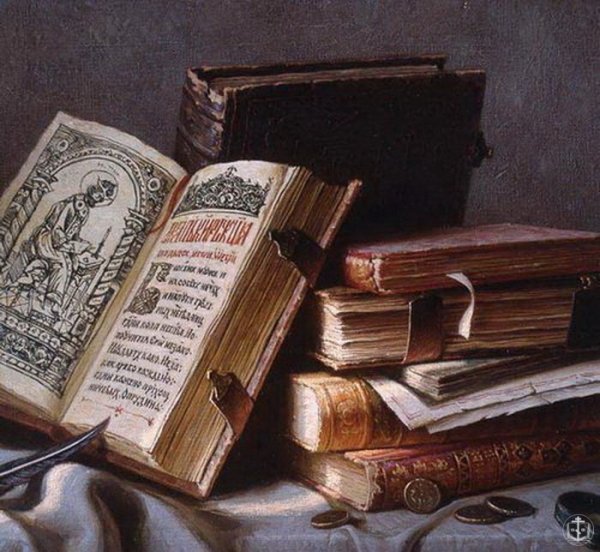 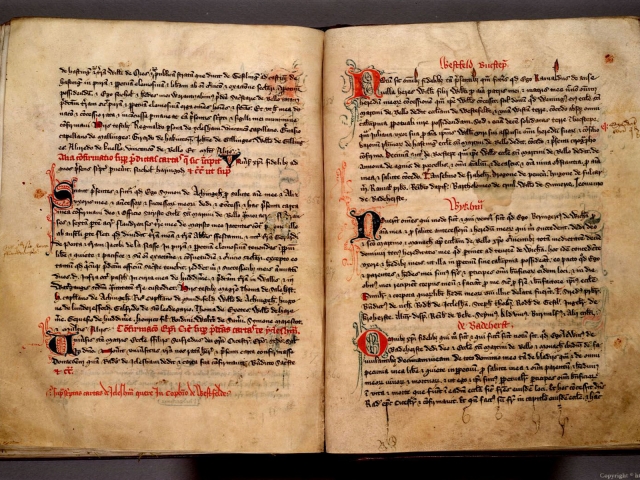 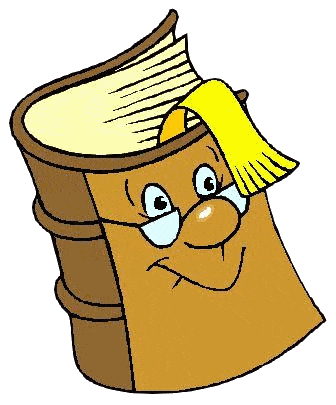 Первопечатник – иван фёдоров
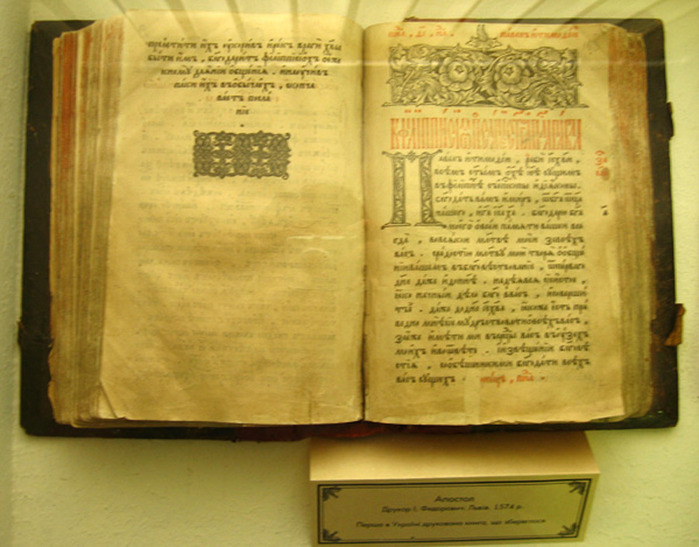 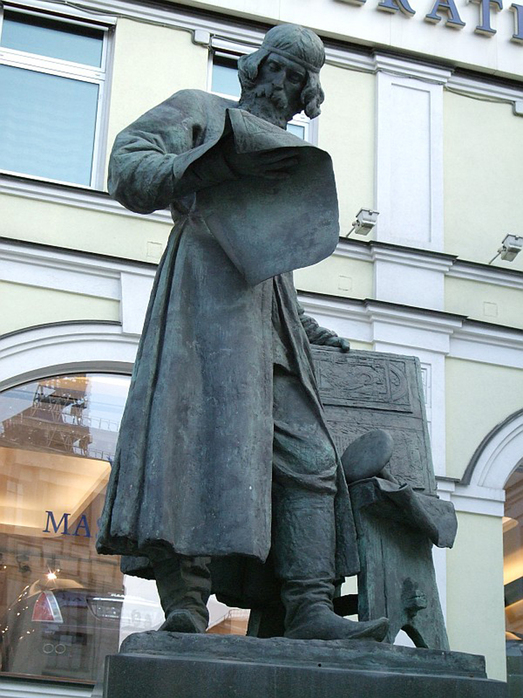 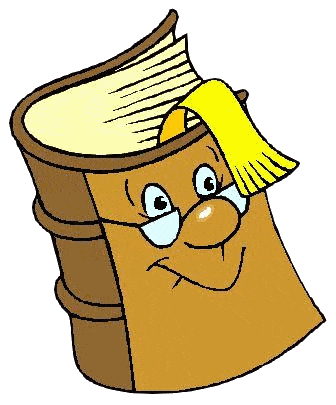 Работа в группе
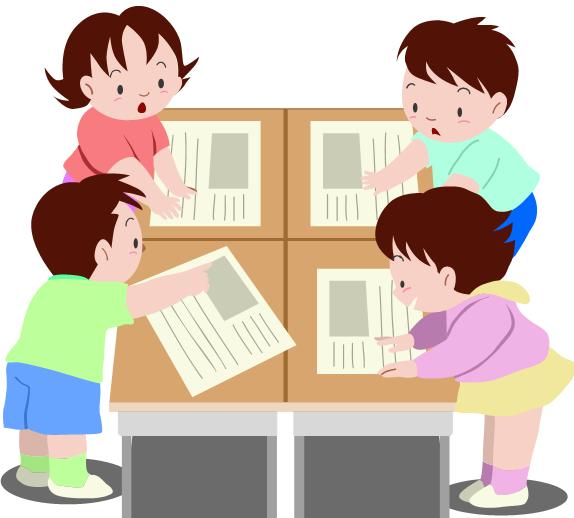 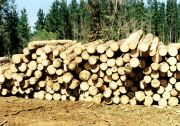 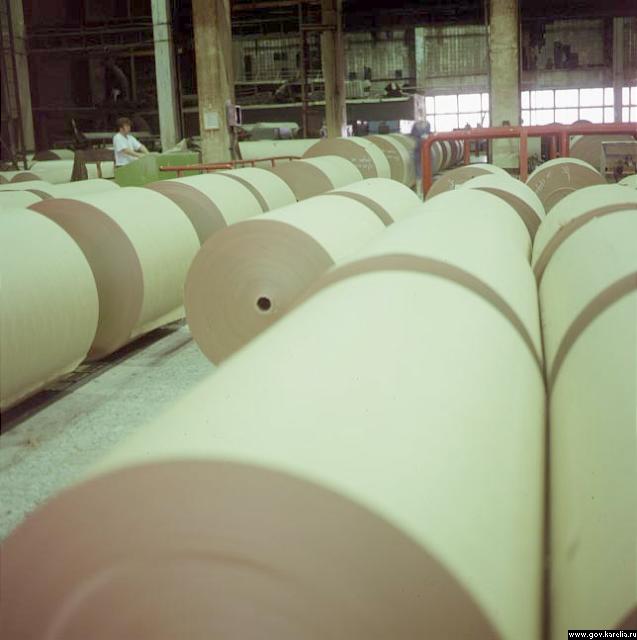 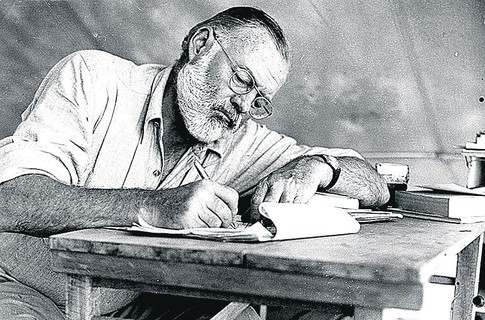 Бумажный комбинат
писатель
лесозаготовка
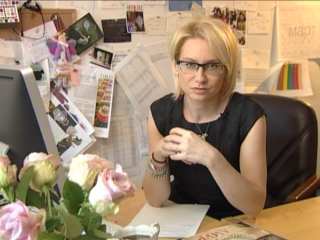 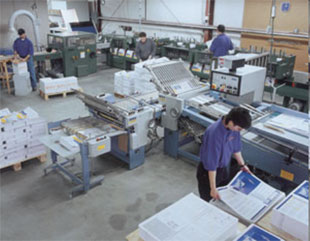 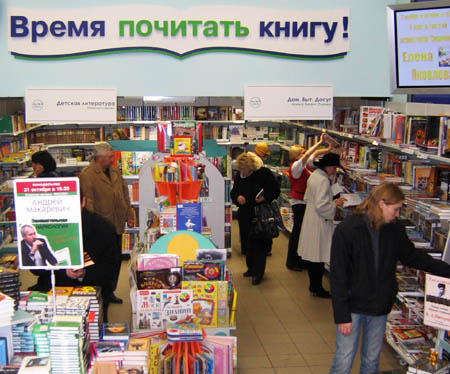 редактор
типография
магазин
План работы
Подготовить рабочее место.
Заготовить все необходимые детали для книжки: обложку из картона, заготовку для страниц, два клапана из цветной бумаги.
Склеить получившиеся детали.
Оформить книжку.
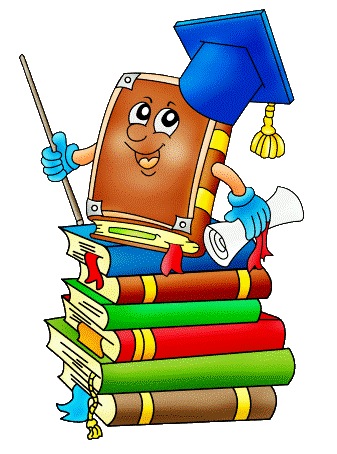 Молодцы!
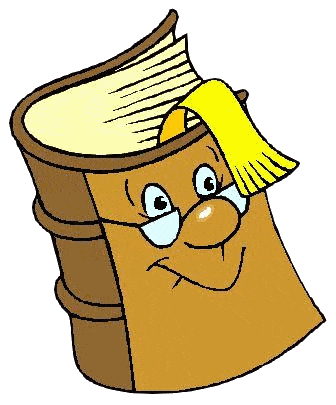 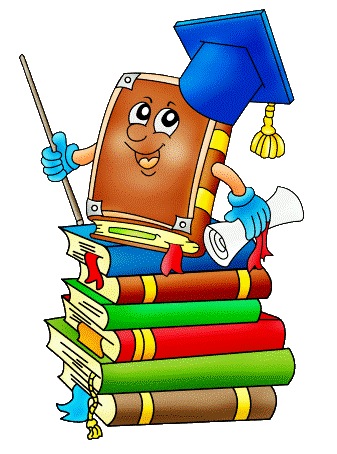 http://hyraror.hj.cx/2013-8-25…
http://mrn-park.info/books/sha…
http://ivoryluxe.ru/robots/%D1…
http://pravkuban.ru/2011/05/pa…
http://7cnew.ucoz.ru/news/slov…
http://koddr.ru/image/aHR0cDov…
http://www.liveinternet.ru/use…
http://www.liveinternet.ru/use…